Scaling HDFS to more than 1 million operations per second with HopsFS
Mahmoud Ismail1, Salman Niazi1
Seif Haridi1, Jim Dowling1, Mikael Ronström2

1. KTH - Royal Institute of Technology,  
 2. Oracle
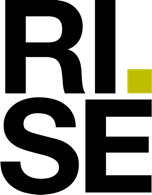 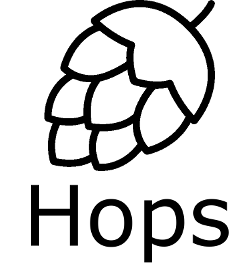 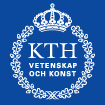 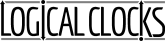 1
Problem
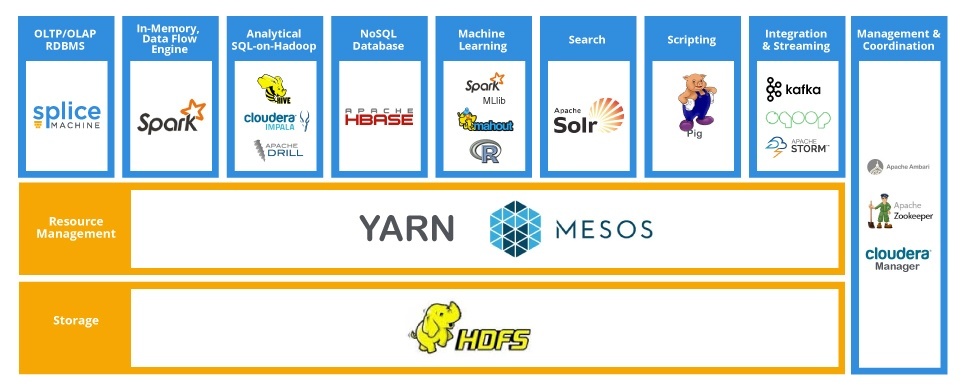 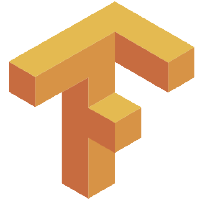 Hadoop Software Stack
2
HDFS Architecture
Where can I save the file?
DataNodes Addresses
File System Metadata
NameNode
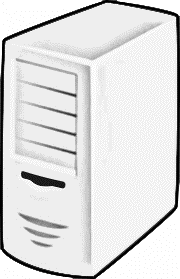 File1       Blk1  DN1, Blk2  DN5, Blk3  DN3
HDFS Client
File2       Blk1  DN1, Blk2  DN4
File3       Blk1  DN1, Blk2  DN2, Blk3  DN3
File4       Blk1  DN100
File5       Blk1  DN4, Blk2  DN2, Blk3  DN9
                        … … … …
FileN       Blk1  DN2, Blk2  DN8
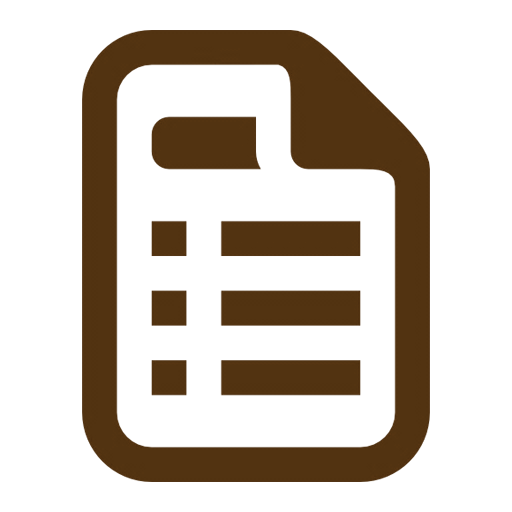 File1
DataNodes
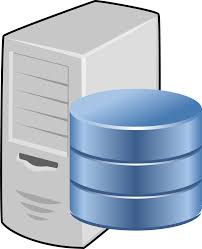 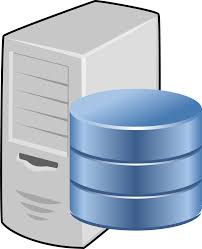 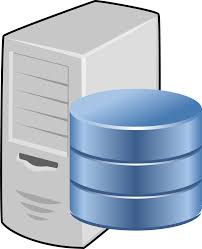 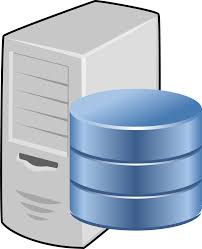 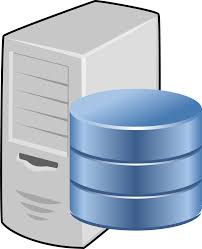 HDFS Read File Operation
Where File1 is saved?
File System Metadata
NameNode
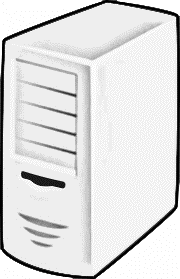 File1       Blk1  DN1, Blk2  DN4, Blk3  DN5
File1       Blk1  DN1, Blk2  DN5, Blk3  DN3
File2       Blk1  DN1, Blk2  DN4
File3       Blk1  DN1, Blk2  DN2, Blk3  DN3
File4       Blk1  DN100
File5       Blk1  DN4, Blk2  DN2, Blk3  DN9
                        … … … …
FileN       Blk1  DN2, Blk2  DN8
File1
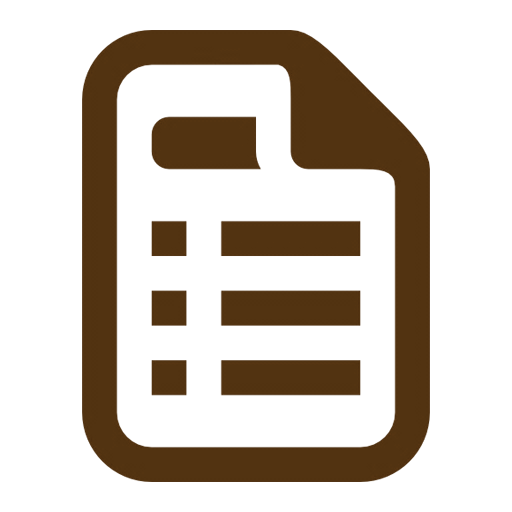 DataNode
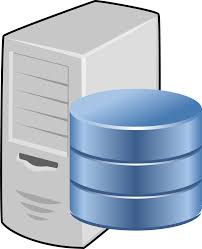 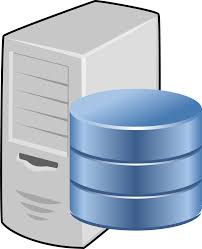 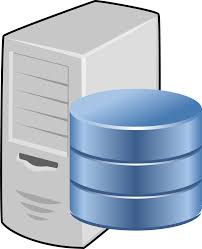 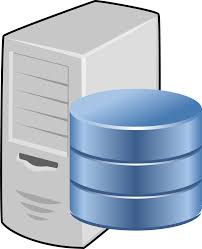 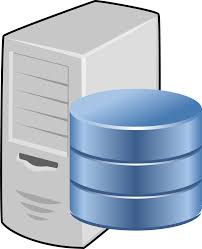 HDFS Performance at Scale
NameNode
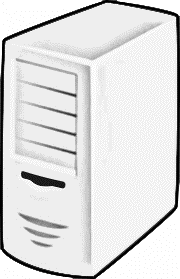 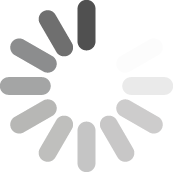 DataNode
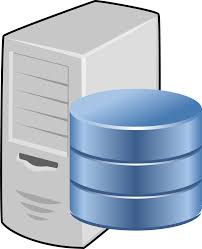 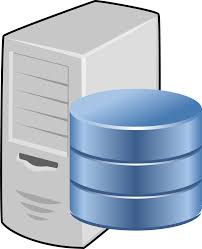 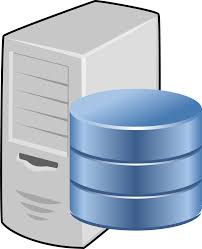 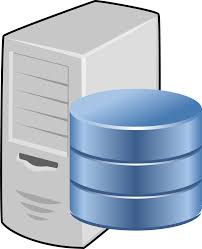 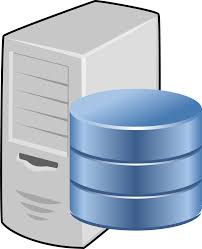 `
HDFS 2.0 High Availability
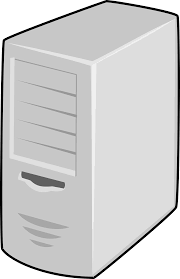 Standby 
NameNode
NameNode
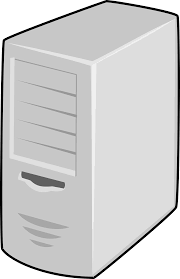 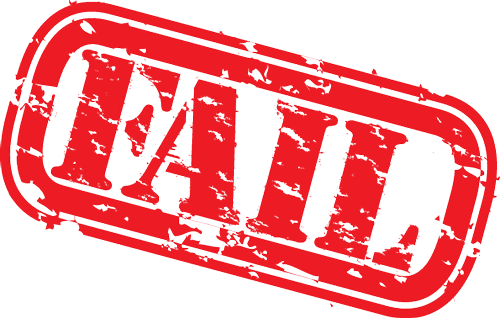 DataNodes
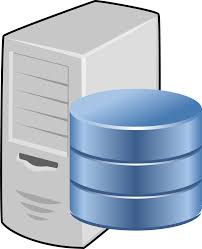 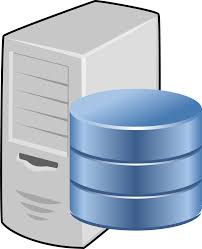 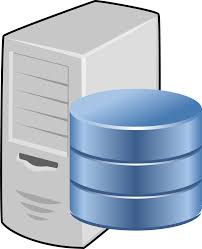 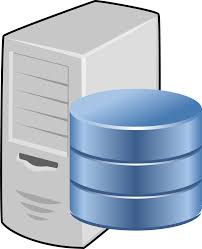 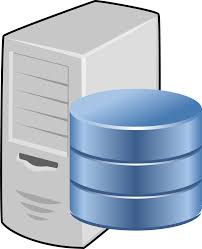 HDFS Limitations
HDFS has been scaled to store 100 PB – 200 PB on 2000 – 3000 datanodes
Namespace size upper bound: ~ 500 million files 

At most 70 – 80 thousand file system operations / sec
What is HopsFS?
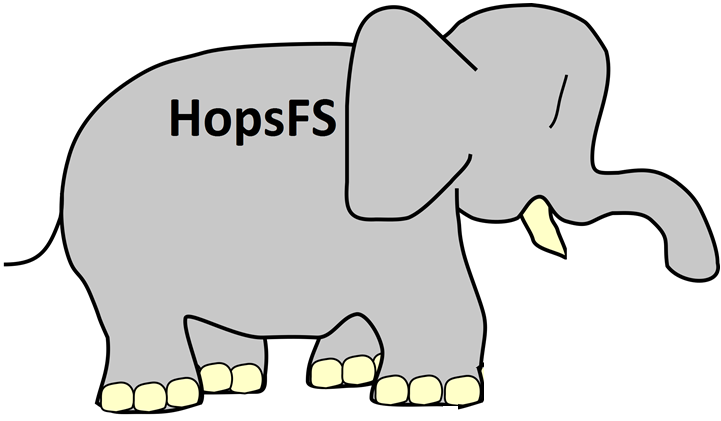 H   psFS
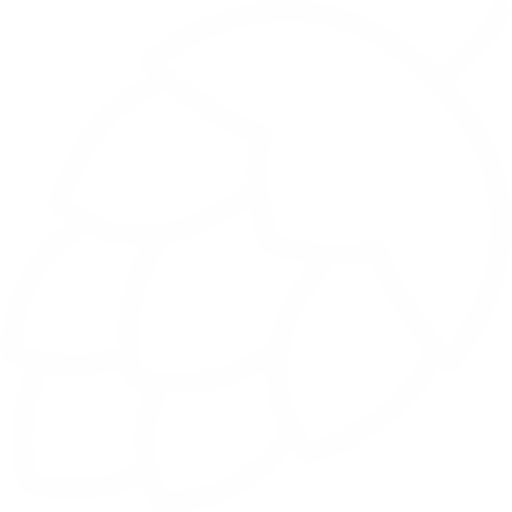 Production ready>1 million ops/sec Hadoop compatible distributed hierarchical file system that can store billions of files.
10
[Speaker Notes: HopsFS is all about scalability]
Solution
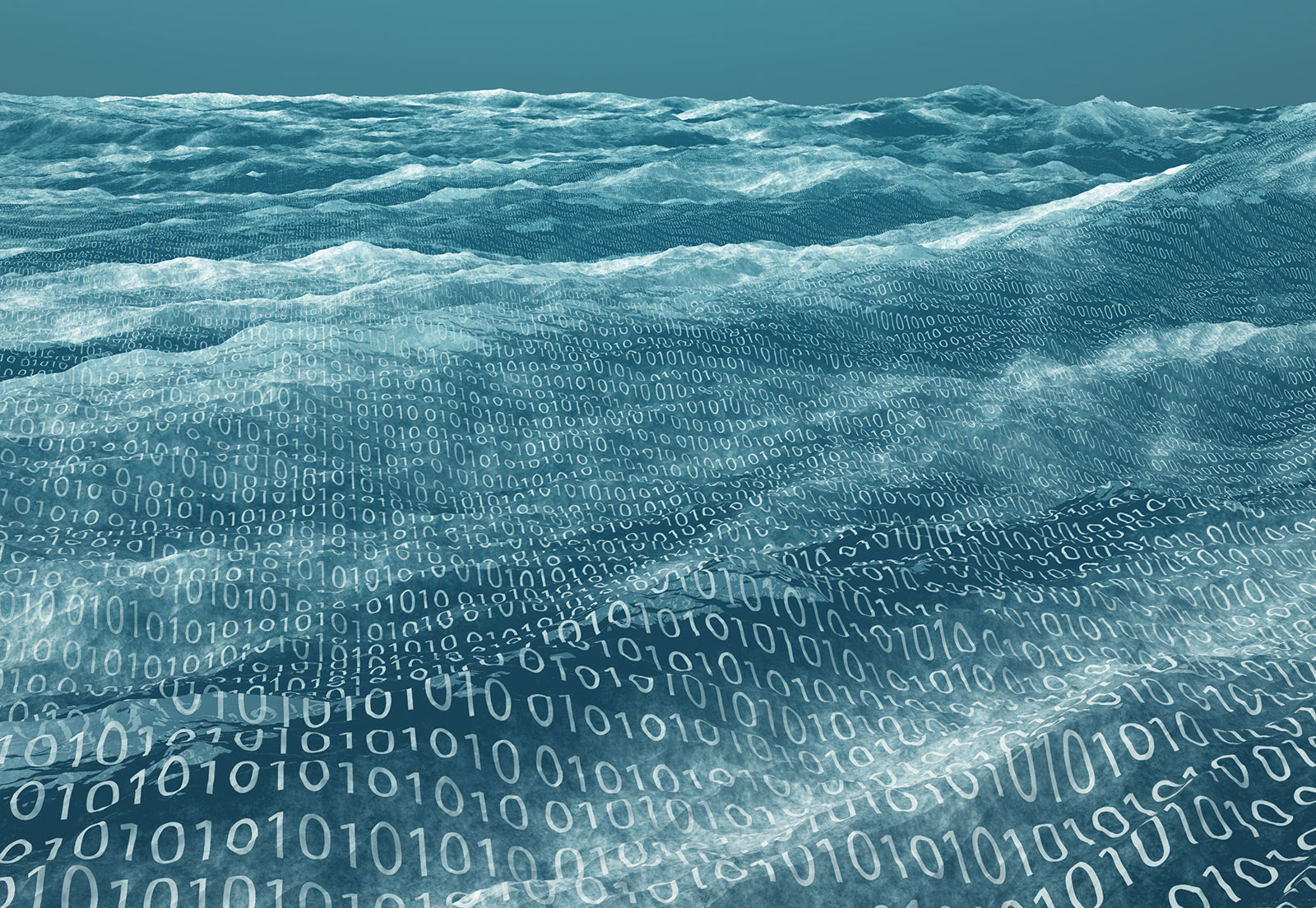 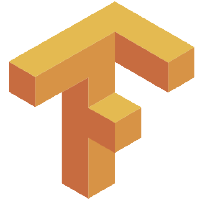 HopsFS
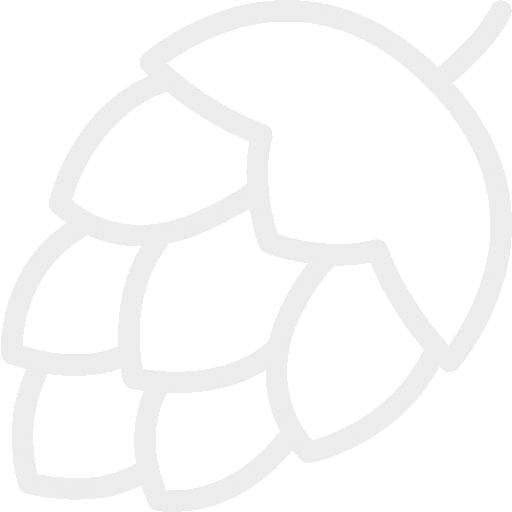 11
HopsFS Architecture
Distributed Database
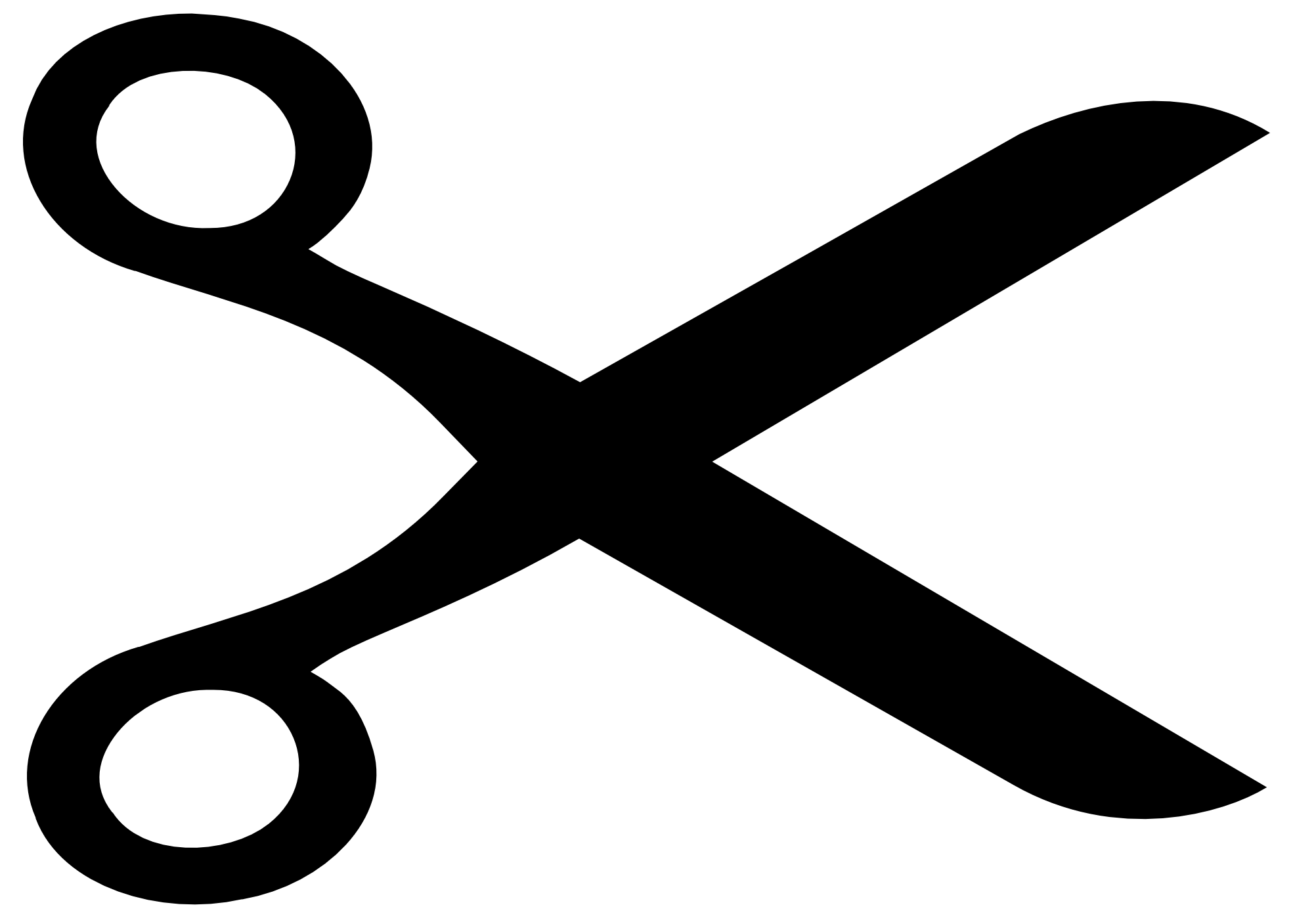 File System Metadata
NameNode
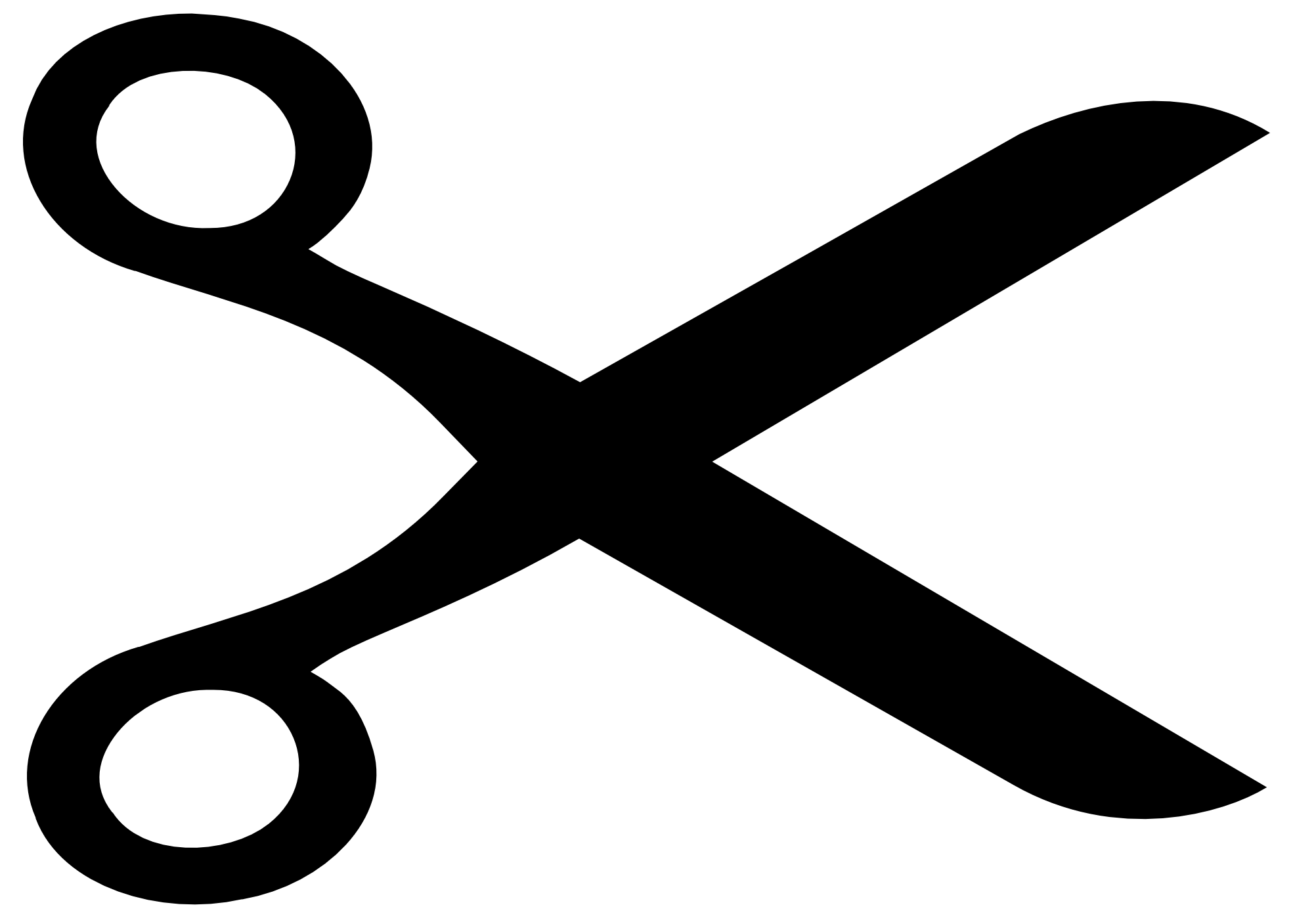 File1       Blk1  DN1, Blk2  DN4, Blk3  DN5
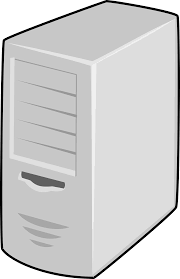 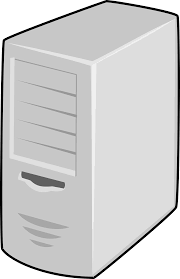 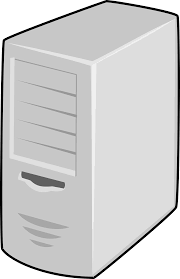 File2       Blk1  DN1, Blk2  DN4
FileN       Blk1  DN2, Blk2  DN8
File3       Blk1  DN1, Blk2  DN2, Blk3  DN3
File4       Blk1  DN100
File5       Blk1  DN4, Blk2  DN2, Blk3  DN9
DataNodes
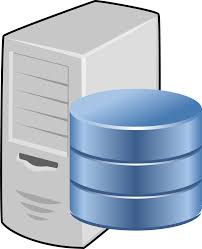 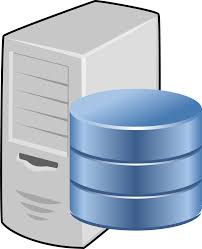 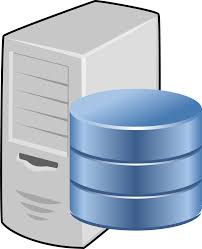 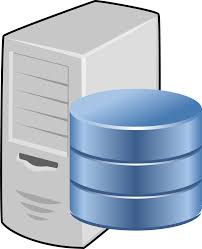 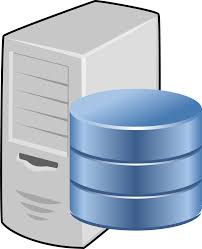 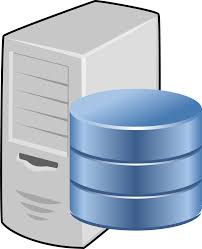 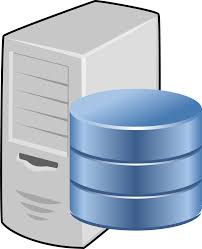 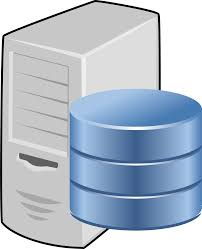 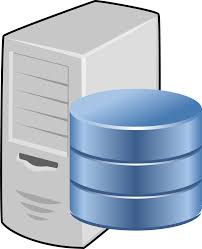 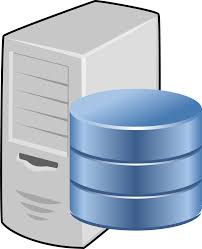 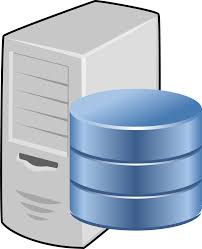 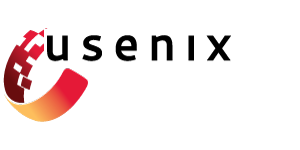 HopsFS
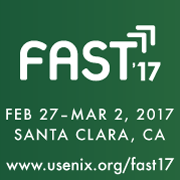 Published in 15th USENIX  Conference on File and Storage Technologies FAST 2017
Running in production since Summer 2016 in SICS ICE (1100 cores, 14 TB, 6 PB).
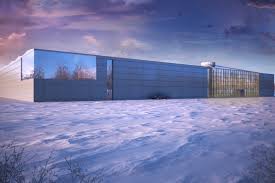 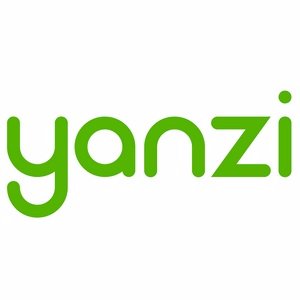 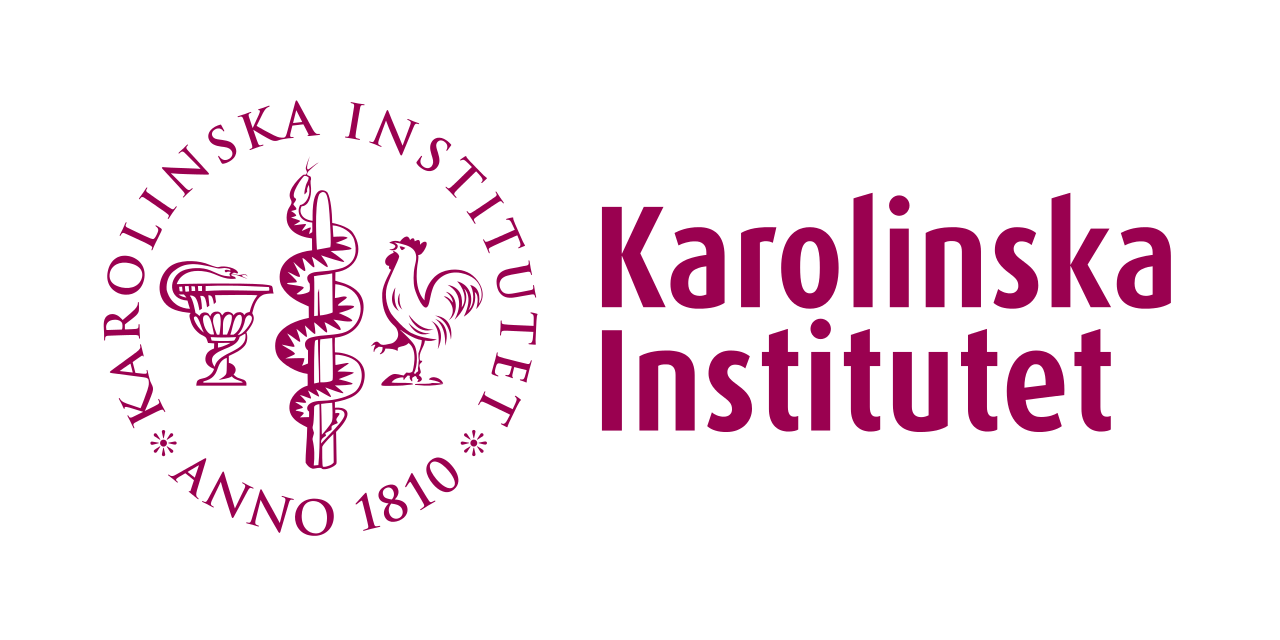 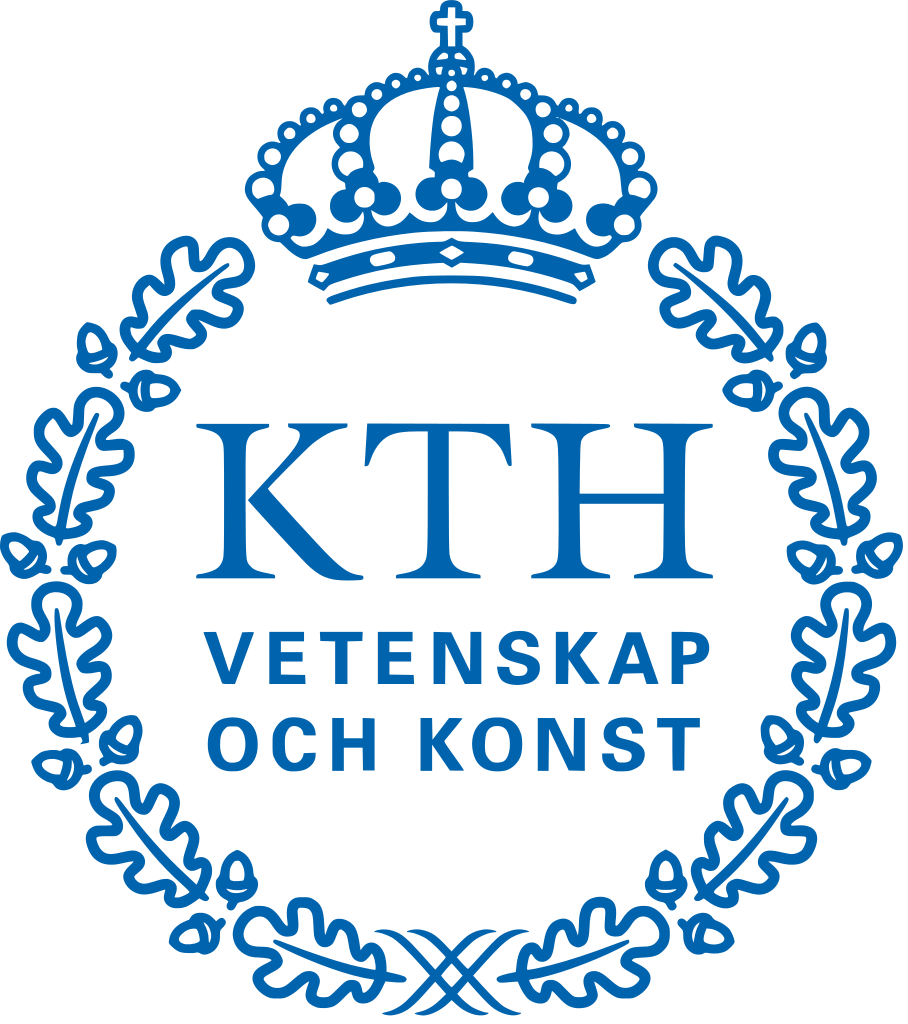 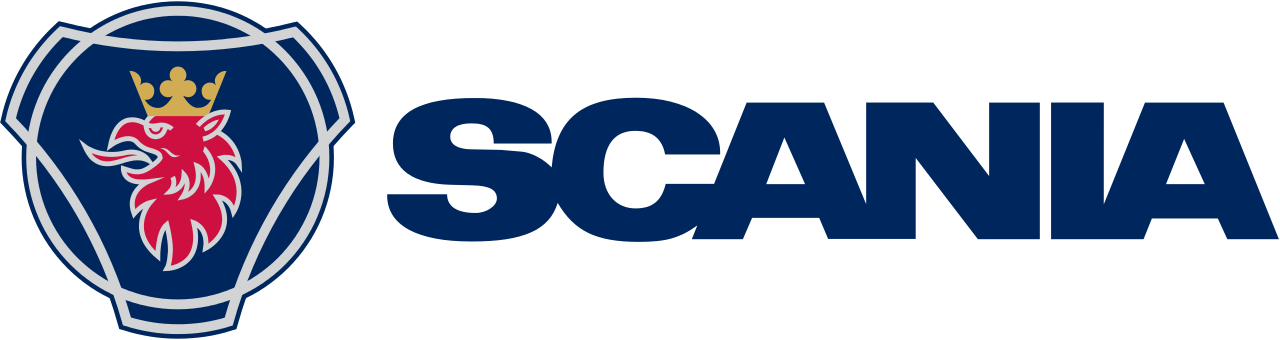 Course: ID2223
13
HopsFS Showcases
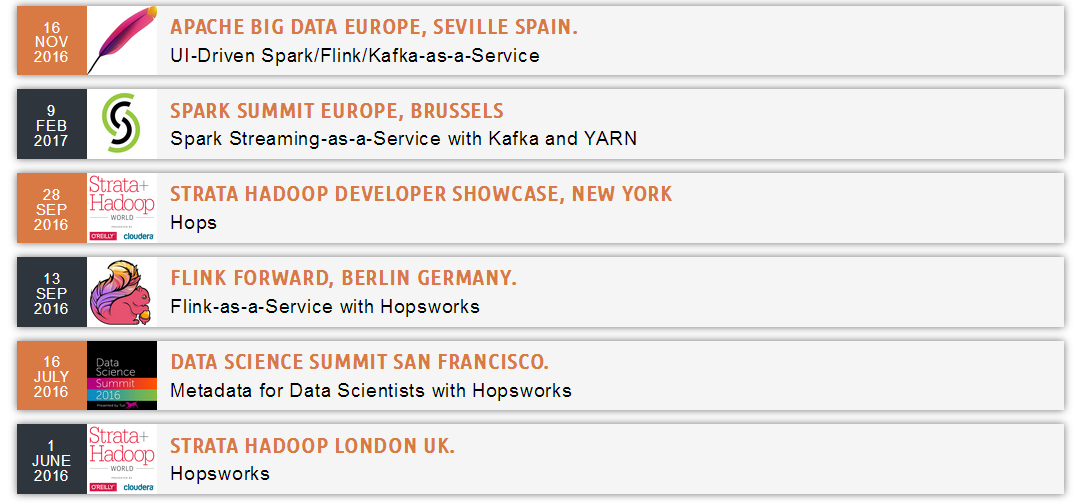 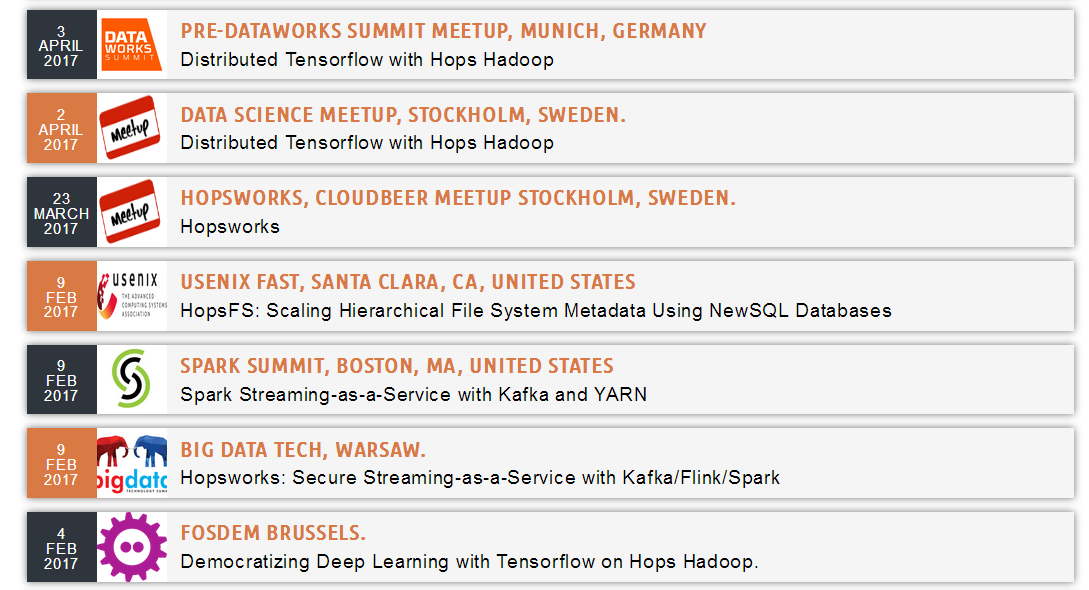 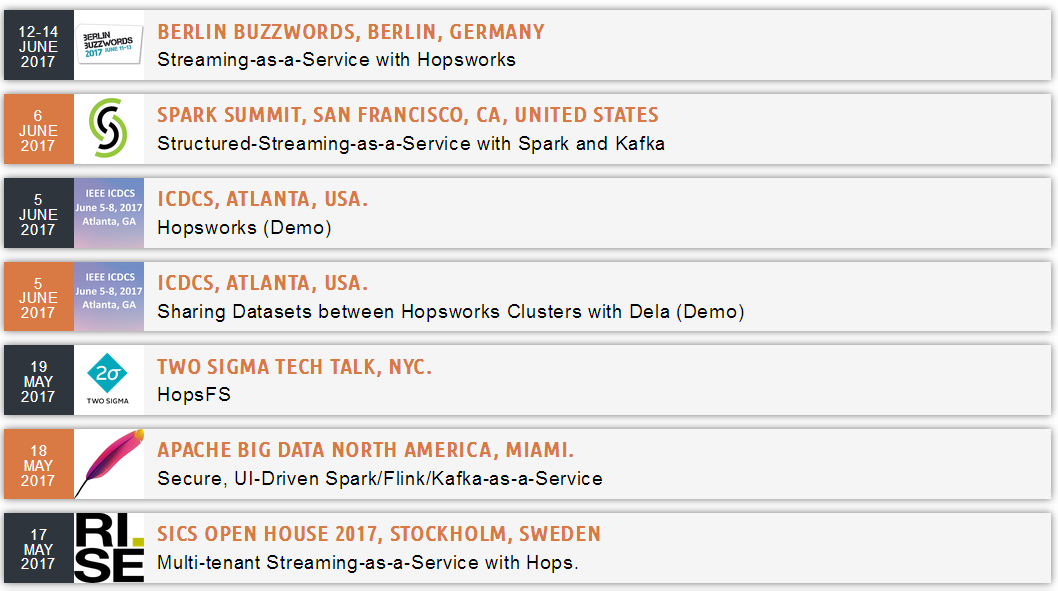 14
DB Node 3
DB Node 4
DB Node 1
DB Node 2
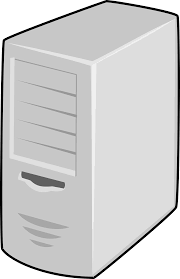 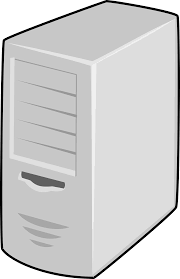 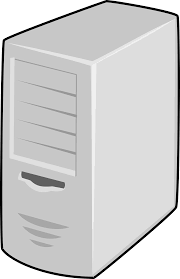 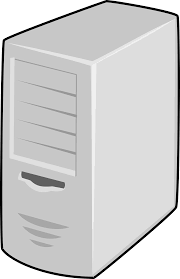 Distributed Metadata Design
/
/home
/usr
/bin
/lib
/home/A
/home/B
/usr/A
/usr/B
/bin/A
/bin/B
/lib/A
/lib/B
15
Distributed Metadata Design
TC
TC
TC
TC
ls – l /home
/
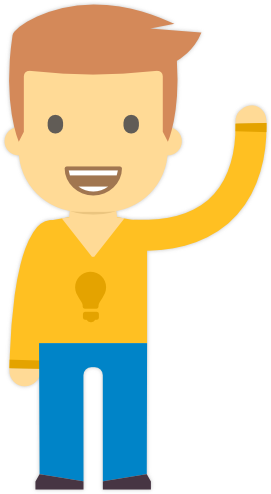 /
/home
/usr
/bin
/lib
/home
/usr
/bin
/lib
/home/A
/home/B
/usr/A
/usr/B
/bin/A
/bin/B
/lib/A
/lib/B
/home/A
/home/B
/usr/A
/usr/B
/bin/A
/bin/B
/lib/A
/lib/B
16
Distributed Metadata Design
TC
TC
TC
TC
50
50
60
60
40
40
20
20
80
80
ls – l /home
ls –l /home
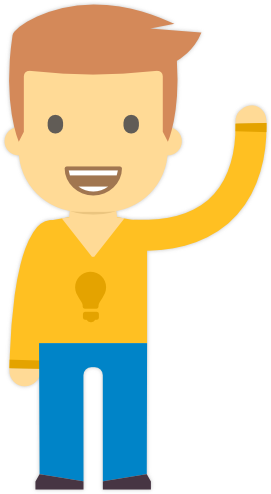 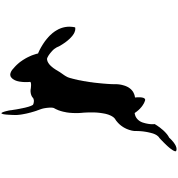 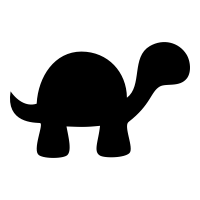 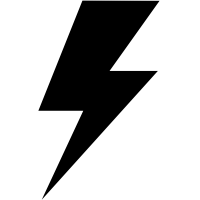 17
CPU
Network
Latency
Distributed Full Table Scans
drwxrwx--- /home
-rwxrwx--- /home/A
-rwxrwx--- /home/B
TC
TC
TC
TC
Full Table Scan Operations
Do not Scale
50
50
Select * from Inodes where parent = /home
60
60
40
40
Select * from Inodes where parent = /home
20
20
80
80
ls – l /home
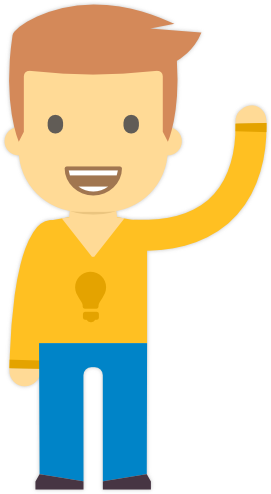 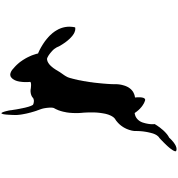 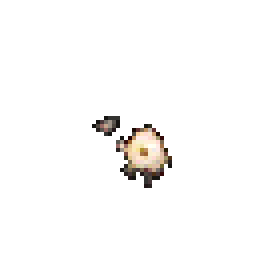 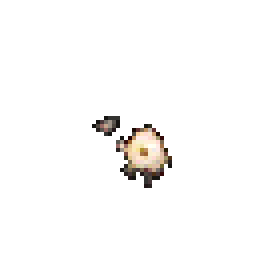 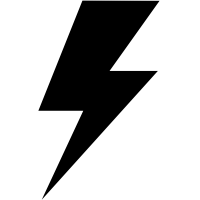 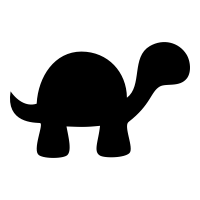 18
CPU
Network
Latency
Distributed Index Scan Operations
drwxrwx--- /home
-rwxrwx--- /home/A
-rwxrwx--- /home/B
TC
TC
TC
TC
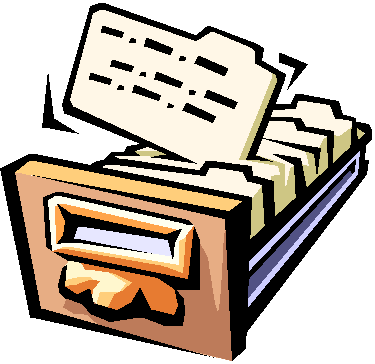 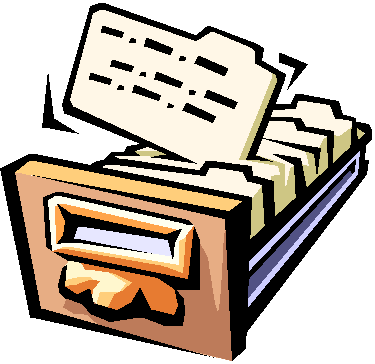 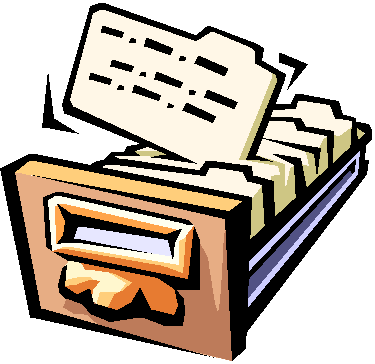 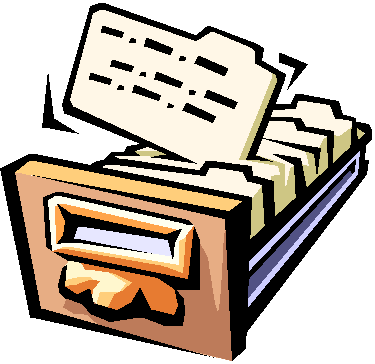 Distributed Index Scan Operations
Scale Poorly
Select * from Inodes where parent = /home
WITH(INDEX(name))
50
50
60
60
40
40
Select * from Inodes where parent = /home
WITH(INDEX(name))
20
20
80
80
ls – l /home
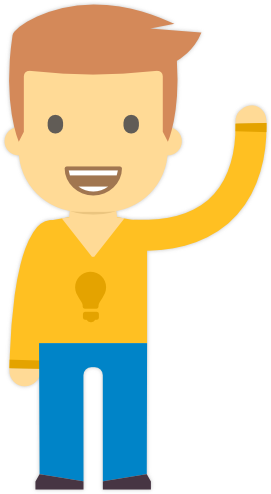 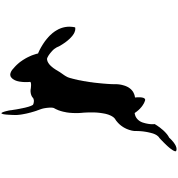 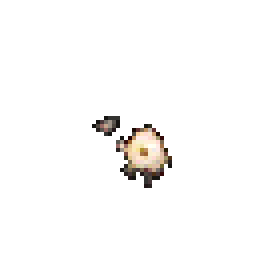 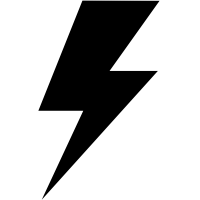 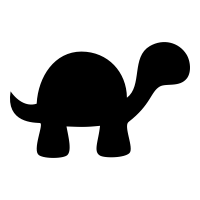 19
CPU
Network
Latency
HopsFS Solution
Uses NewSQL Relational Database that allows

User Defined Partitioning (UDP): Take control of how the data is distributed across difference database nodes 
Distribution Aware Transactions (DAT): Take control over which Transaction Coordinator handles which file system operations.
20
DB Node 3
DB Node 4
DB Node 1
DB Node 2
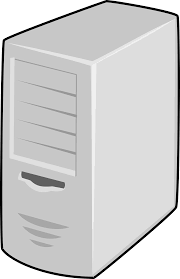 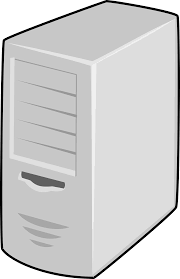 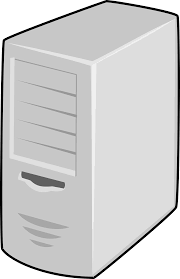 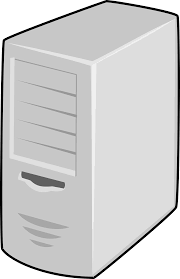 Solution (User Defined Partitioning)
/
/home
/usr
/bin
/lib
/home/A
/home/B
/usr/A
/usr/B
/bin/A
/bin/B
/lib/A
/lib/B
21
Solution
TC
TC
TC
TC
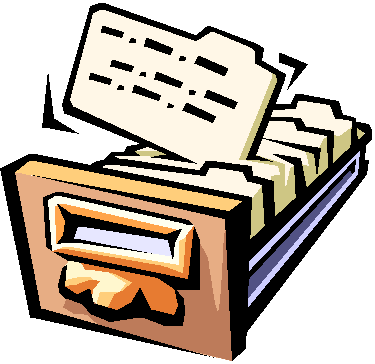 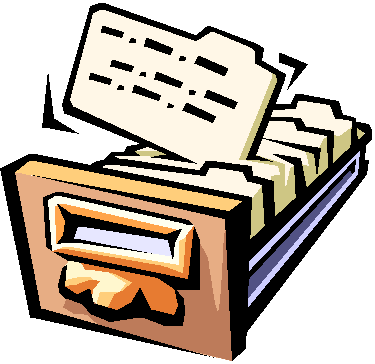 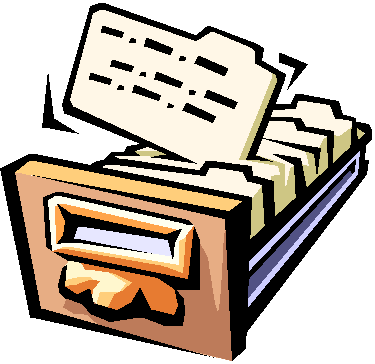 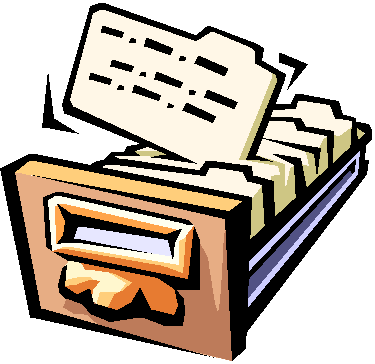 /
/
/home
/usr
/bin
/lib
/home
/usr
/bin
/lib
/home/A
/home/B
/usr/A
/usr/B
/bin/A
/bin/B
/lib/A
/lib/B
/home/A
/home/B
/usr/A
/usr/B
/bin/A
/bin/B
/lib/A
/lib/B
22
Solution (Partion Pruned Index Scan Operations)
drwxrwx--- /home
-rwxrwx--- /home/A
-rwxrwx--- /home/B
TC
TC
TC
TC
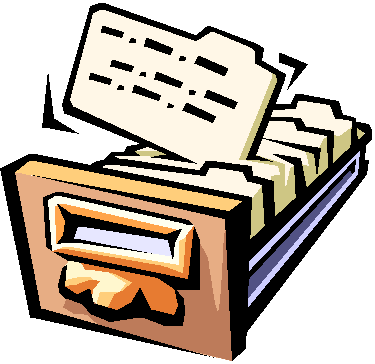 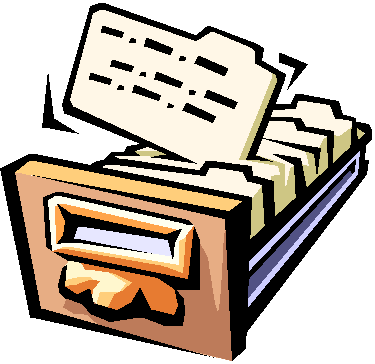 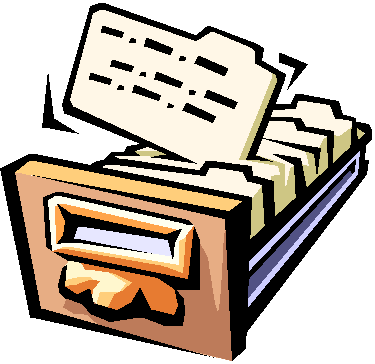 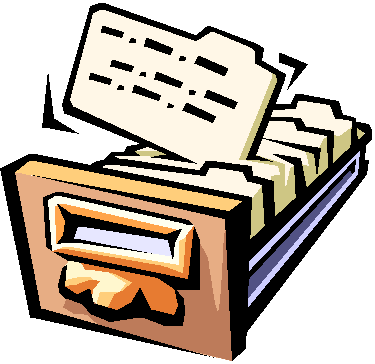 Partition Pruned Index Scan
Scales Well
Select * from Inodes where parent = /home and 
Partition = 1
WITH(INDEX(name))
50
50
Select * from Inodes where parent = /home and 
Partition = 1
WITH(INDEX(name))
60
60
40
40
20
20
80
80
ls – l /home
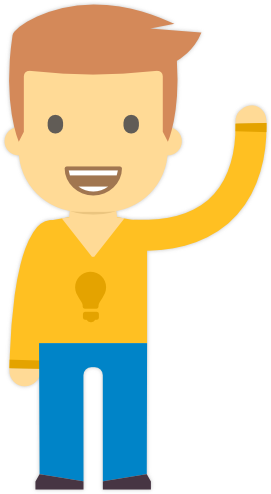 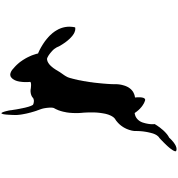 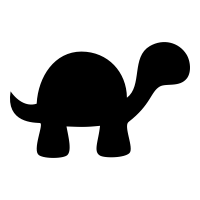 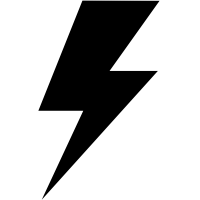 23
CPU
Network
Latency
Solution (Distribution Aware Transactions)
drwxrwx--- /home
-rwxrwx--- /home/A
-rwxrwx--- /home/B
TC
TC
TC
TC
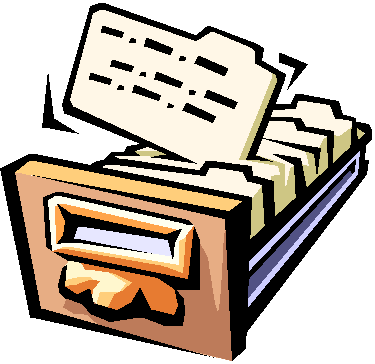 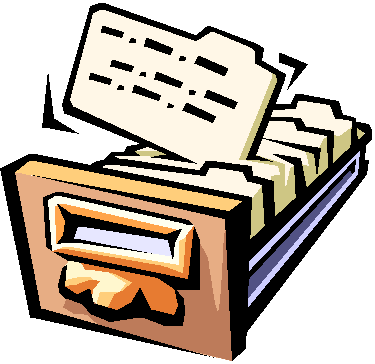 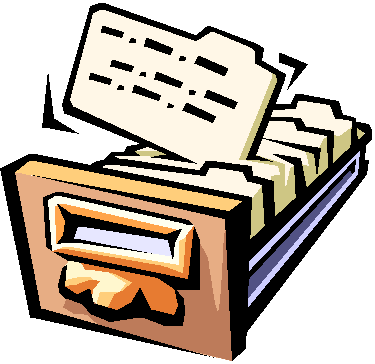 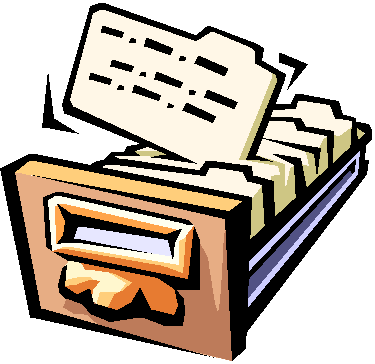 Distribution Aware Transactions &
Partition Pruned Index Scan
Scales Very Well
Start Transaction on Node 1
Select * from Inodes where parent = /home and 
Partition = 1
WITH(INDEX(name))
Start Transaction on Node 1
Select * from Inodes where parent = /home and 
Partition = 1
WITH(INDEX(name))
50
50
60
60
40
40
20
20
80
80
ls – l /home
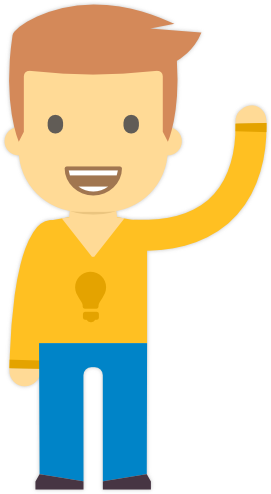 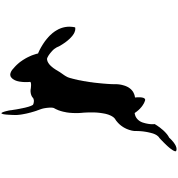 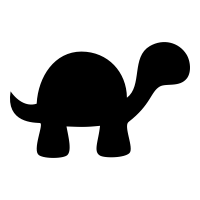 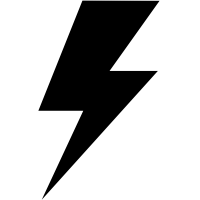 24
CPU
Network
Latency
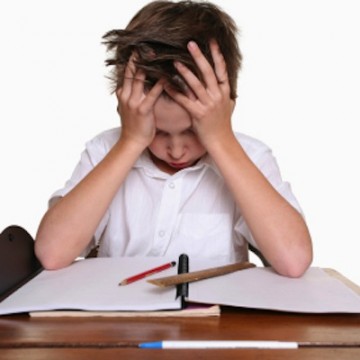 Solution (Contd.)
~40 Tables & hundreds of FS operations. 
Most NewSQL databases do not provide serializable transaction isolation level
HopsFS uses read committed transaction isolation level and row level locks 
Avoiding deadlocks in file system operation. 
Pessimistic Hierarchical Locking mechanism 
Implementing large file system operations that do not fit in a transaction
25
Evaluation
26
Evaluation
Workload Traces
On Premise 
Dual Intel® Xeon® E5-2620 v3 @ 2.40GHz, 
256 GB RAM, 4 TB Disks
10 GbE
0.1 ms ping latency between nodes
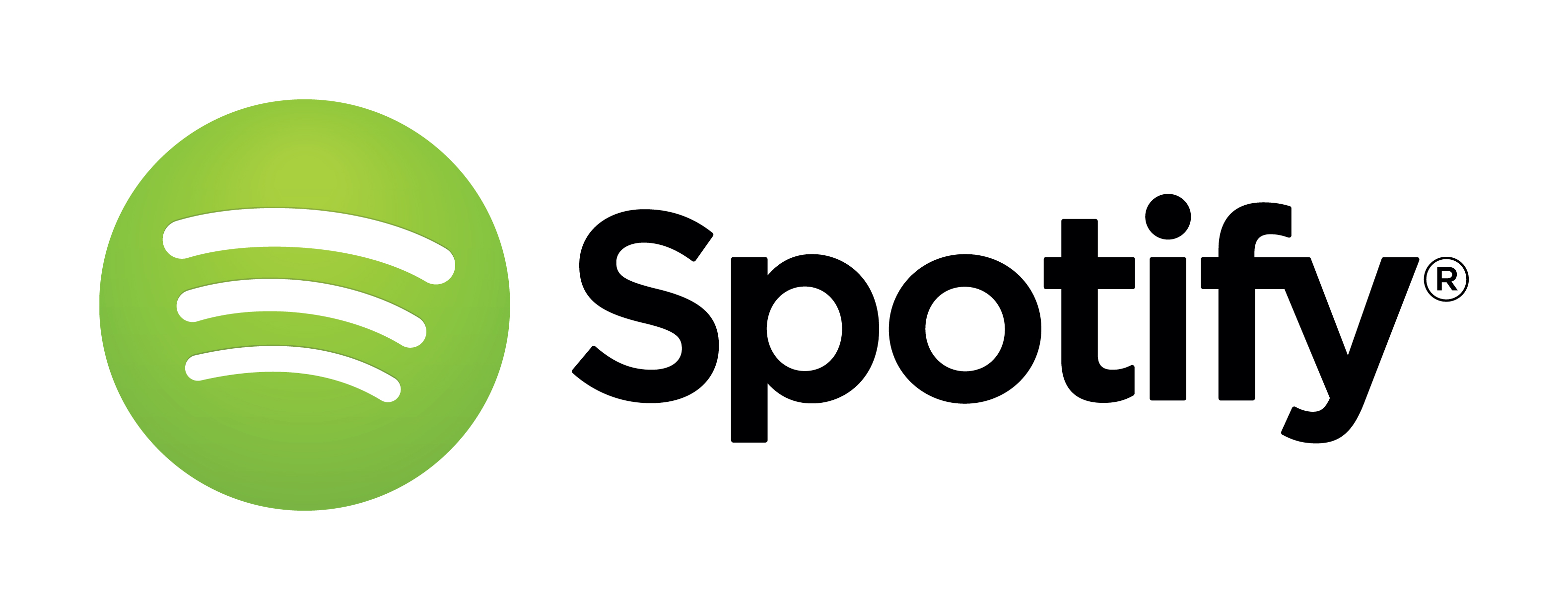 27
Evaluation: Industrial Workload
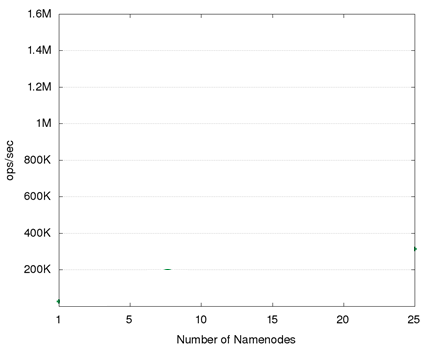 28
Evaluation: Industrial Workload
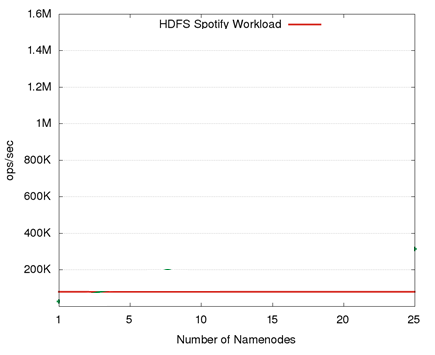 29
Evaluation: Industrial Workload
2 Node DB

~ 3.5X Throughput
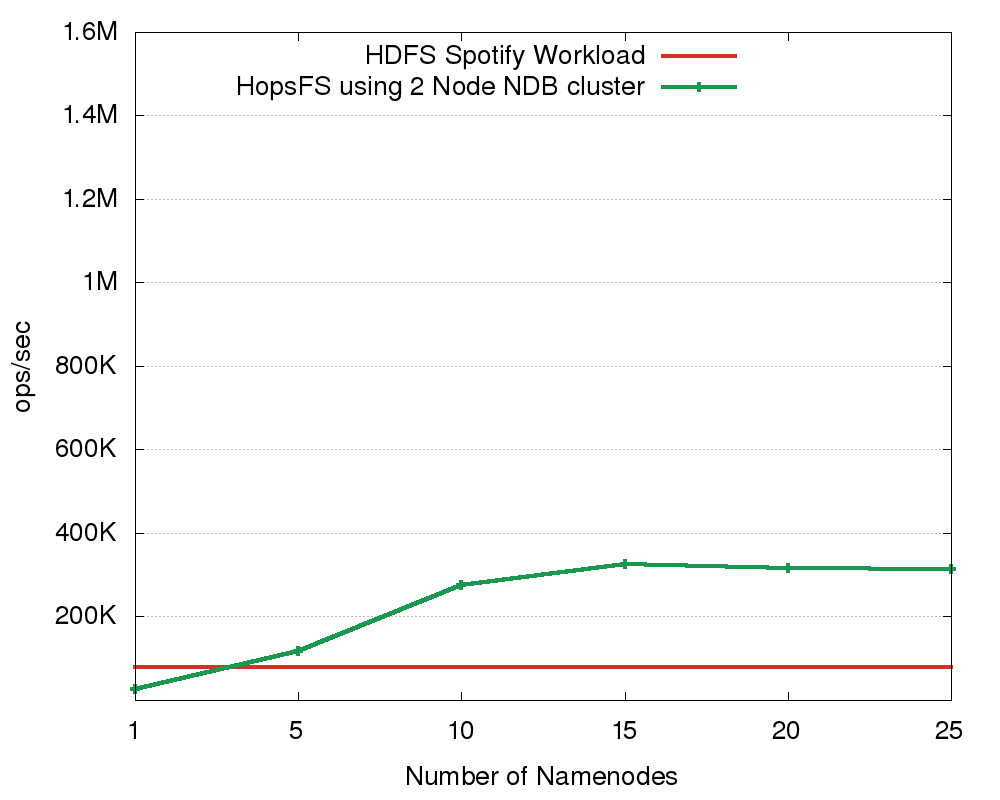 30
Evaluation: Industrial Workload (contd.)
4 Node DB

~ 7.5X Throughput
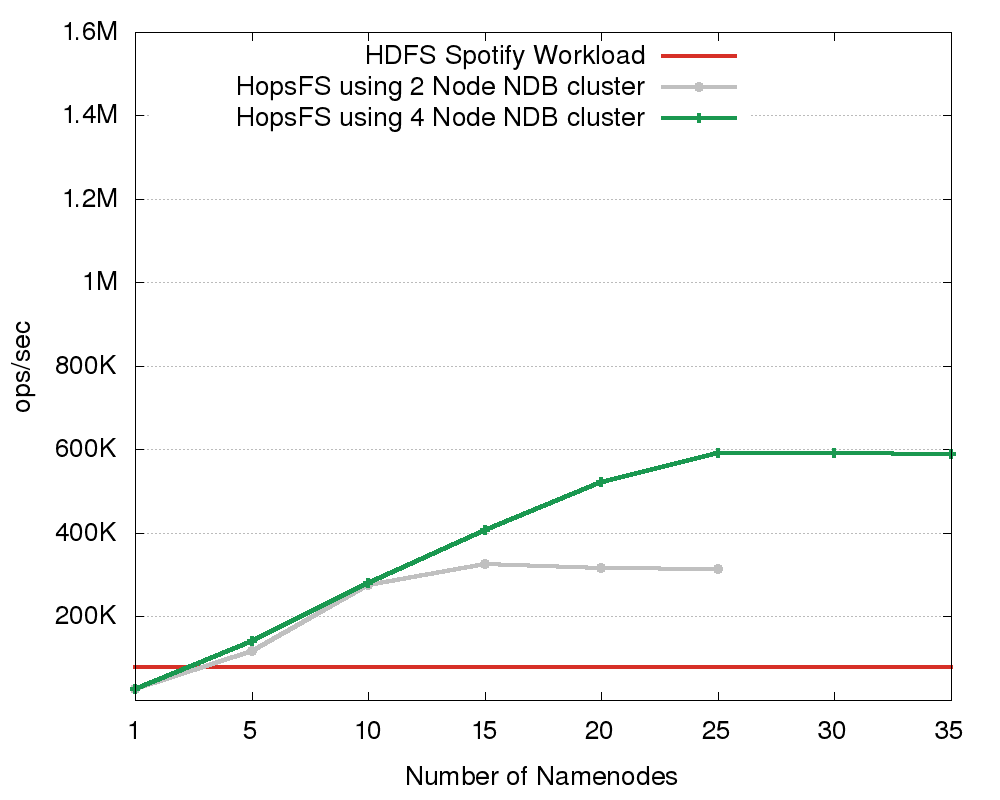 31
Evaluation: Industrial Workload (contd.)
8 Node DB

~ 12.5X Throughput
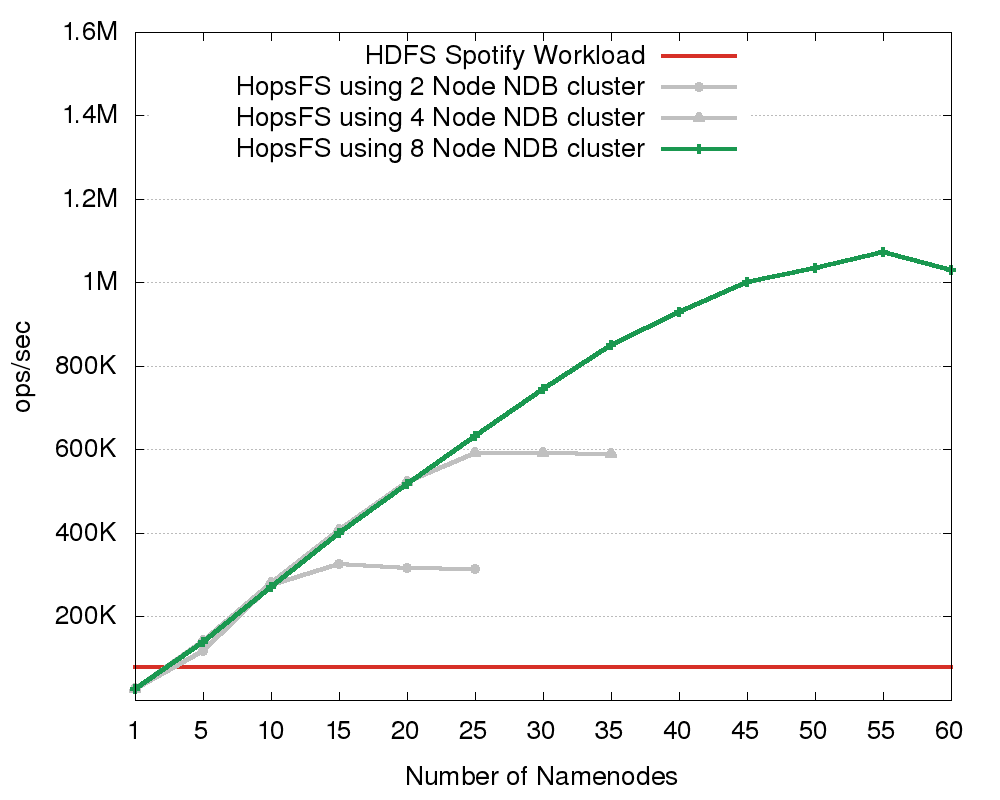 32
Evaluation: Industrial Workload (contd.)
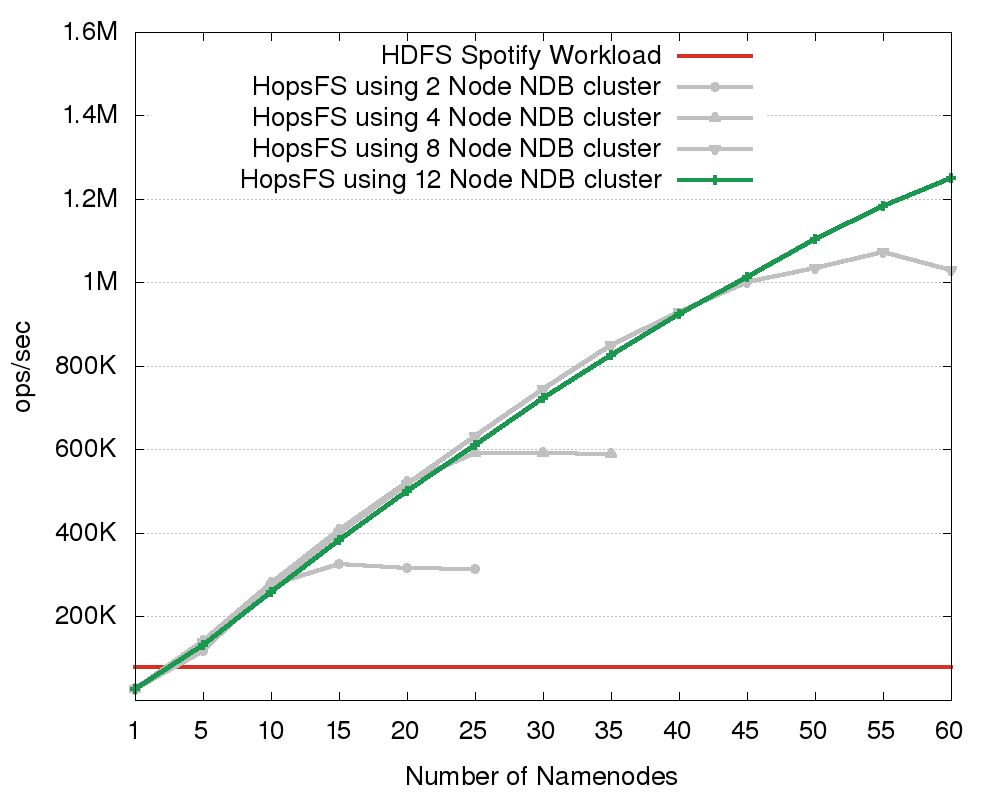 33
[Speaker Notes: 12-ndbds is  a slightly lower performance that 8-ndbds, as we still have a small number of scans that don’t scale as well for larger numbers of ndbds.]
Evaluation: Industrial Workload (contd.)
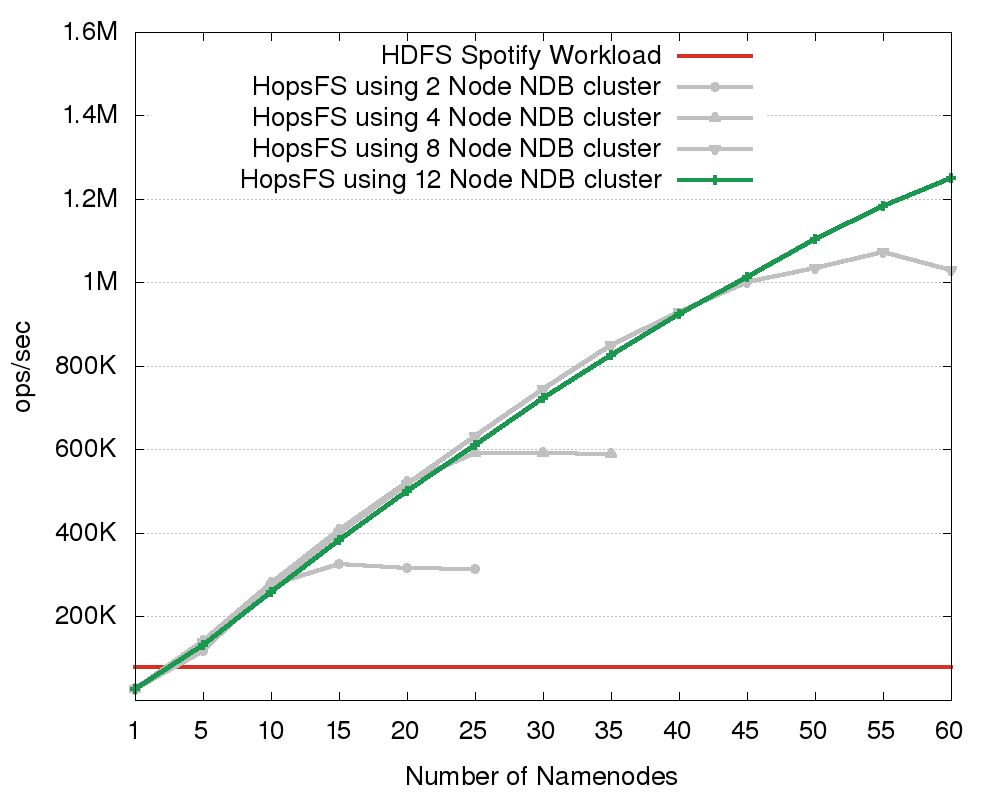 16X the performance of HDFS. 

Further scaling possible with more hardware
34
Scalability of Metadata Service ( No of CPU Cores )
Number of CPU Cores
35
Write Intensive workloads
Scalability of HopsFS and HDFS for write intensive workloads
36
Metadata Scalability
HDFS Max 500 million files/directories
HopsFS Max 17 Billion files/directories
37 times more files than HDFS
37
Operational Latency
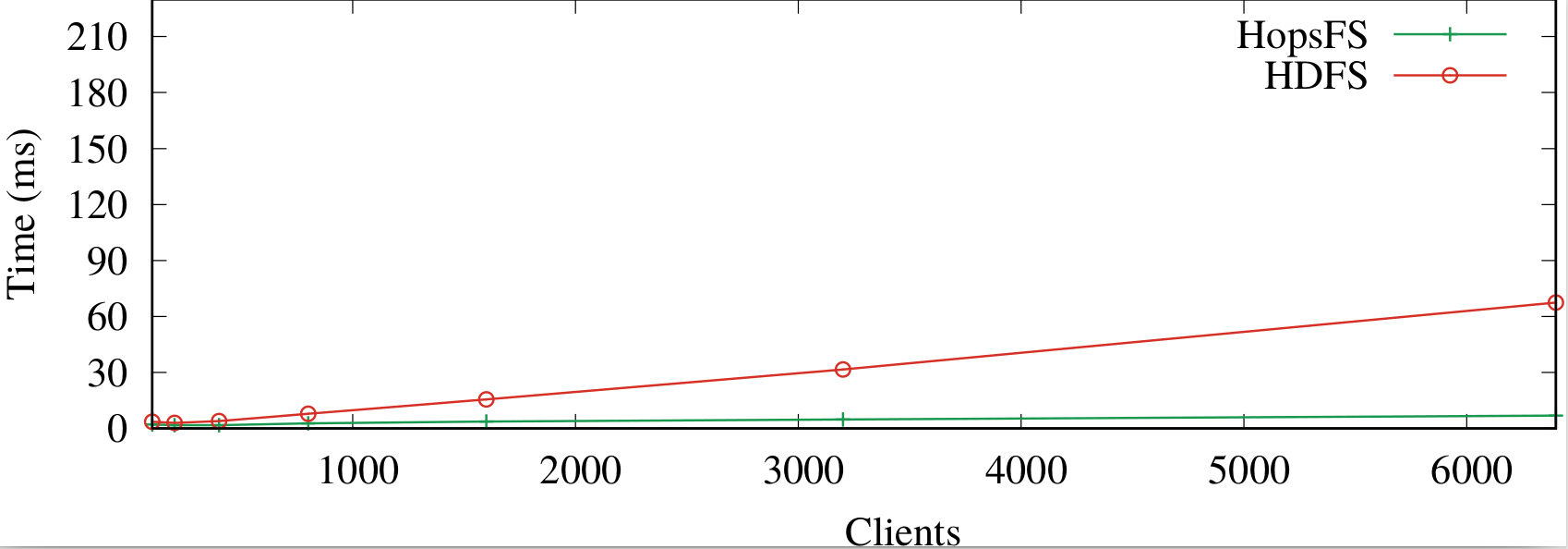 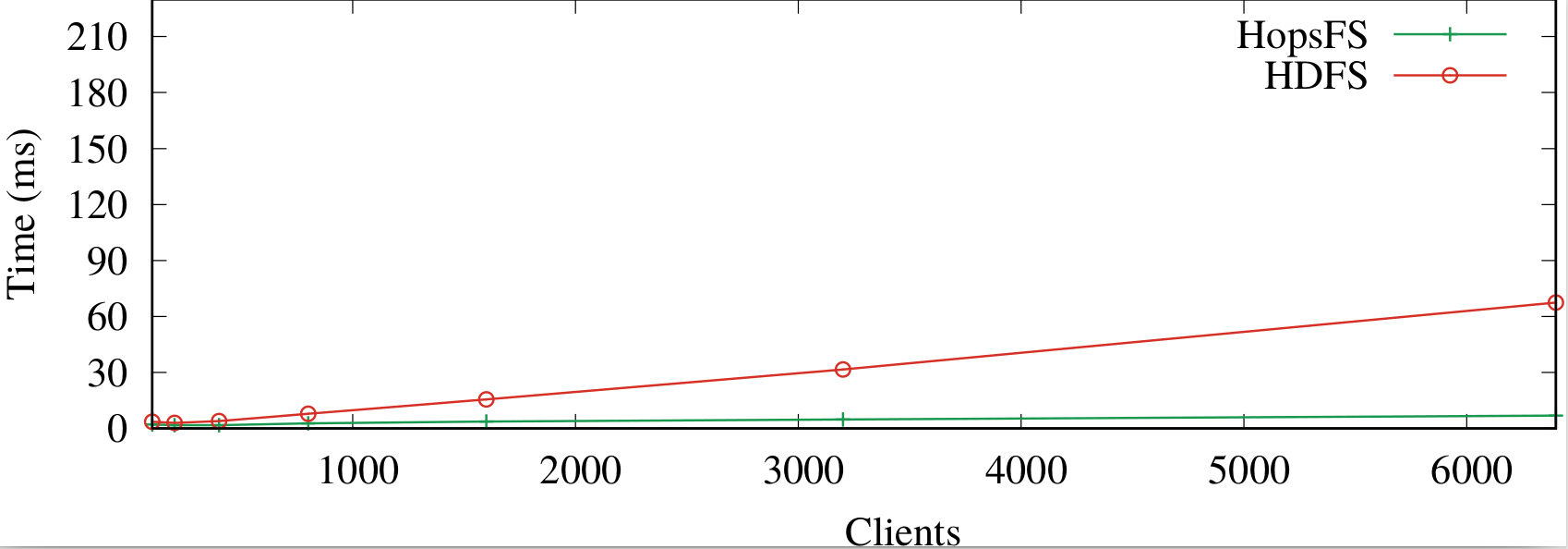 File System Clients
38
Operational Latency
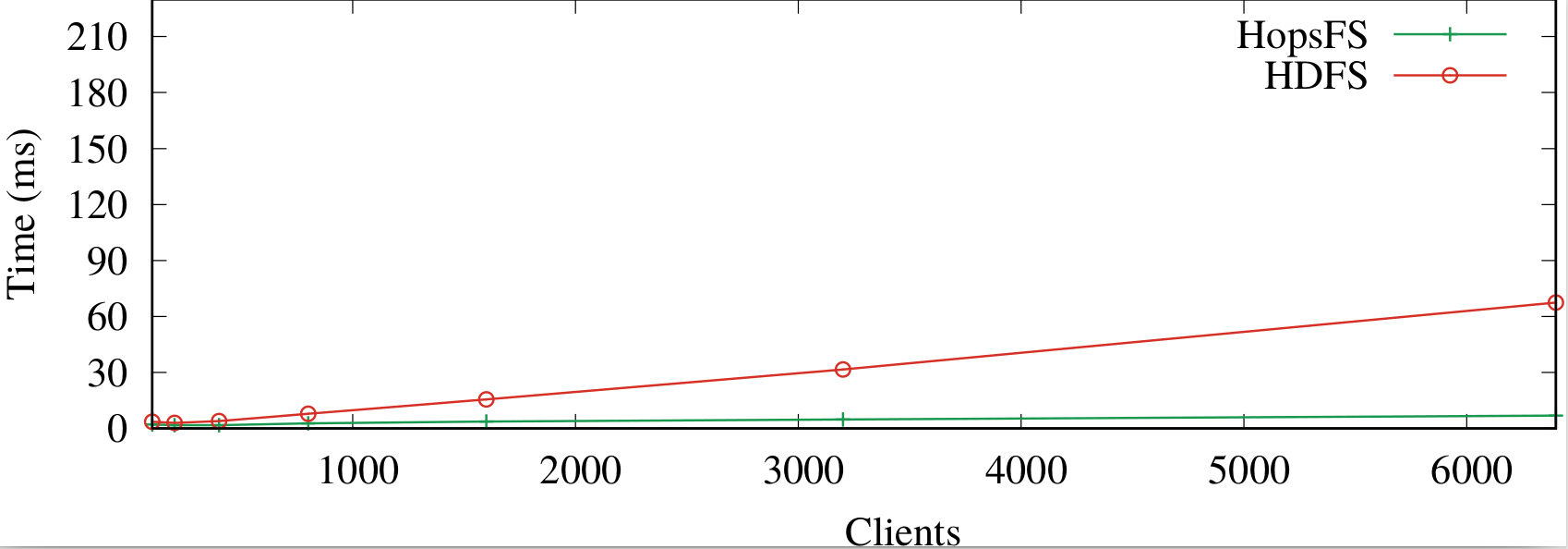 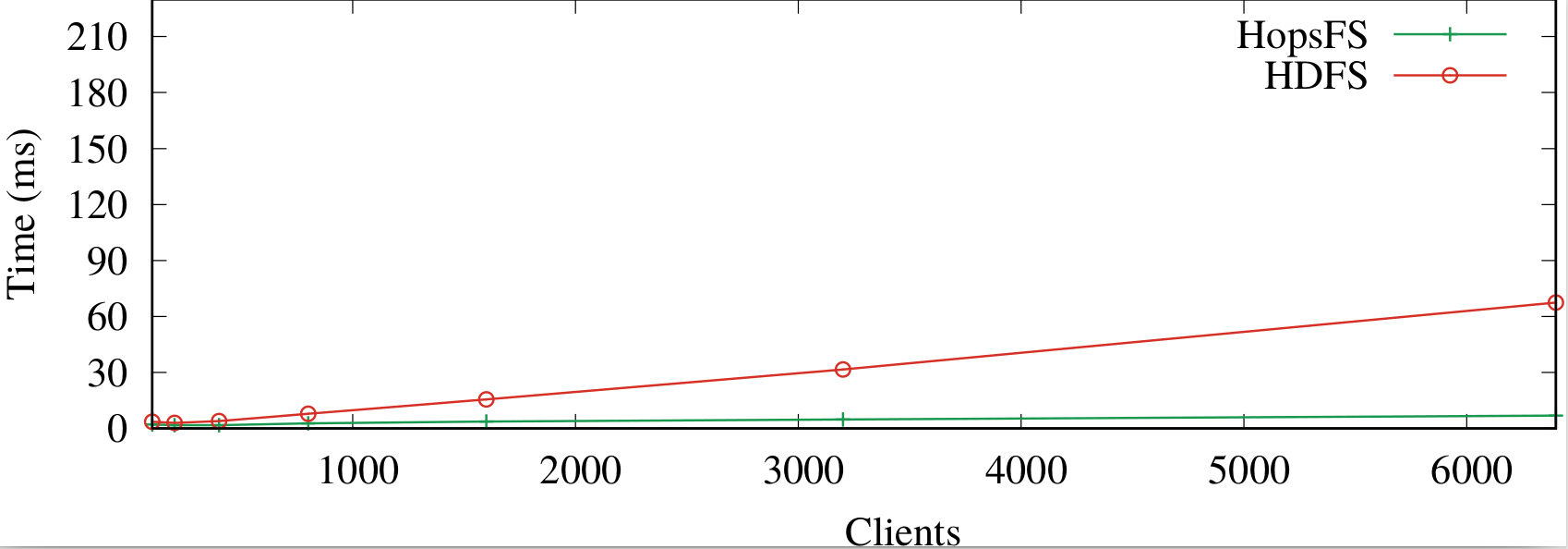 File System Clients
For 6500 clients HopsFS has 10 times lower latency than HDFS
39
Demonstration
40
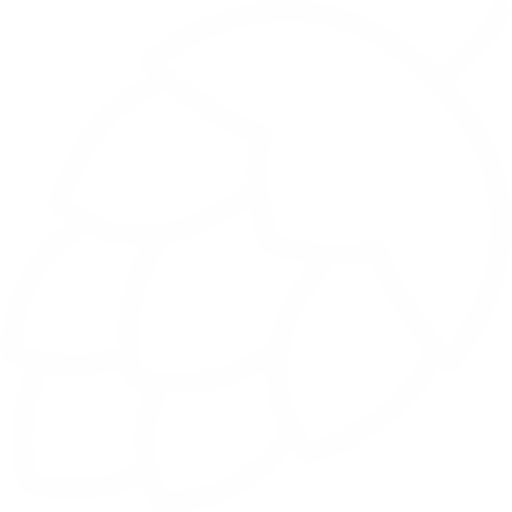 Conclusion
Production-quality distributed hierarchical file system with transactional distributed metadata 
HopsFS has 16X-37X the throughput of HDFS, with even higher throughput possible with more hardware
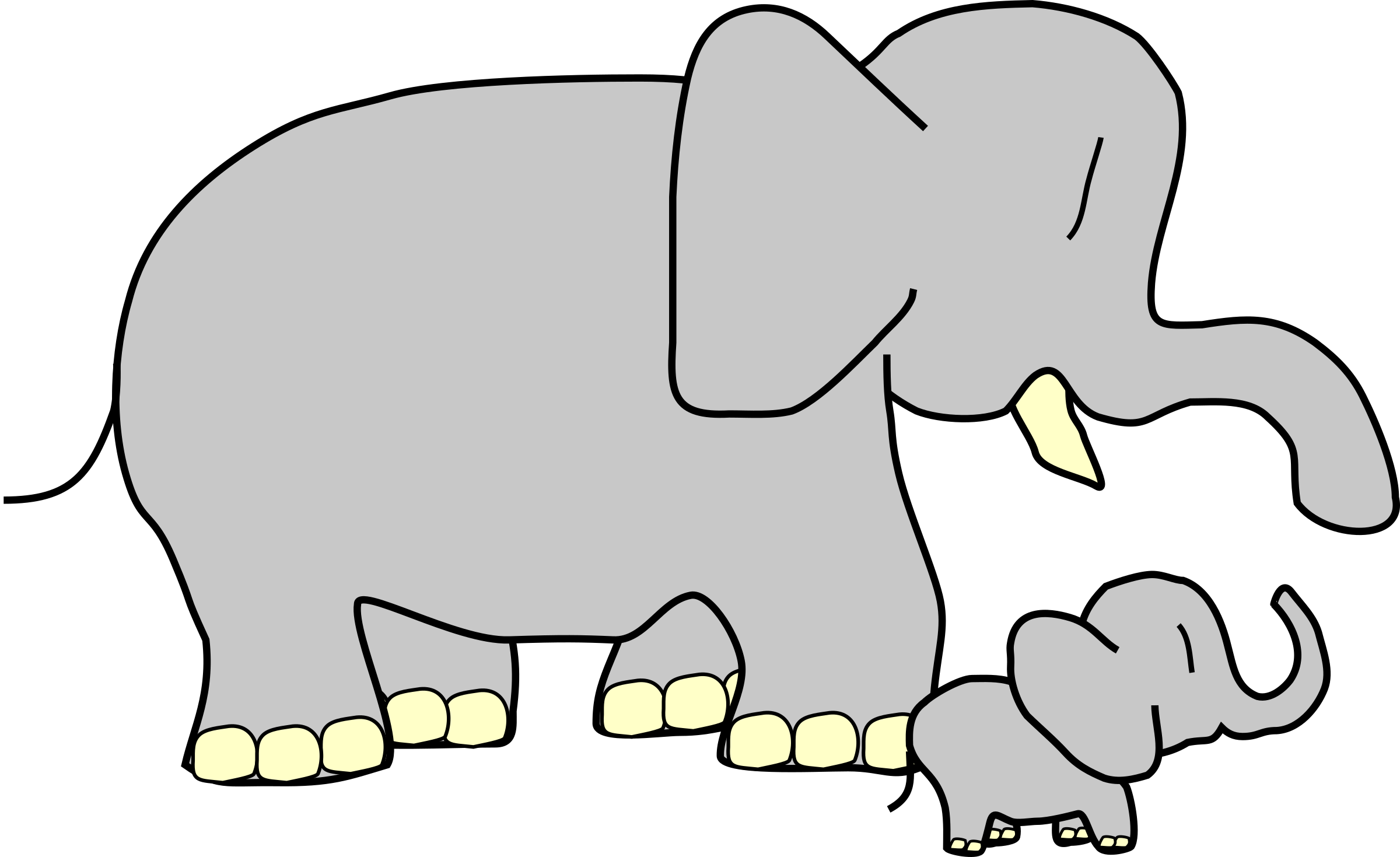 HopsFS
HDFS
41
[Speaker Notes: HopsFS is all about scalability]
HopsFS High Throughput
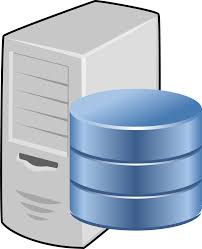 6 Node Database 
Setup
Distributed Database
MySQL NDB
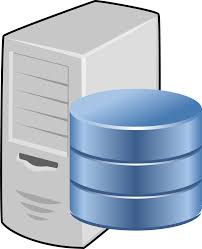 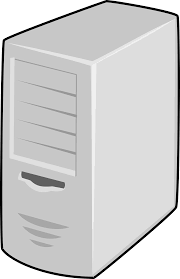 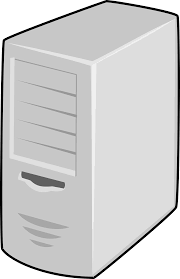 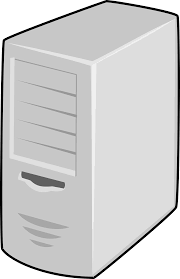 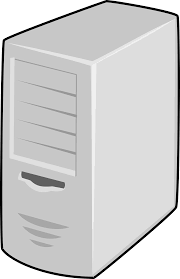 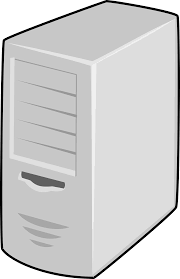 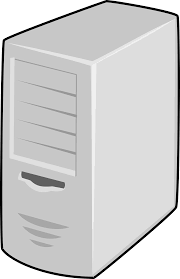 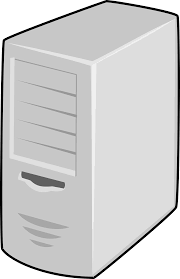 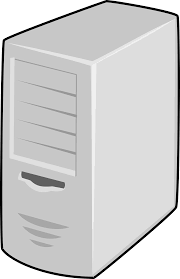 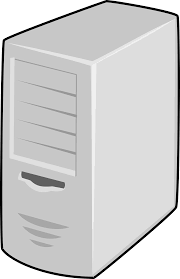 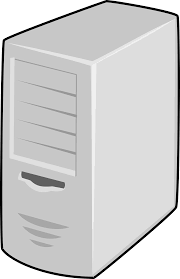 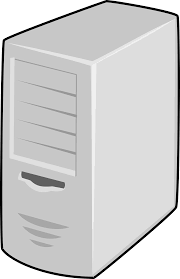 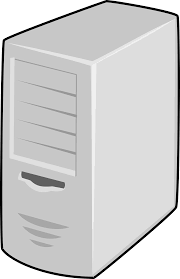 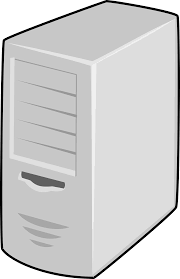 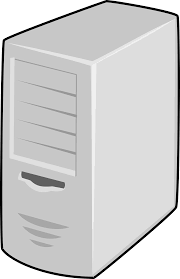 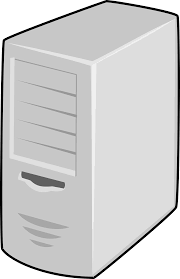 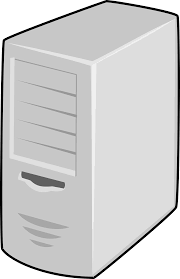 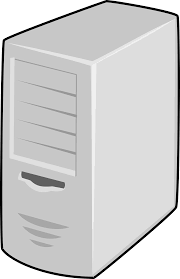 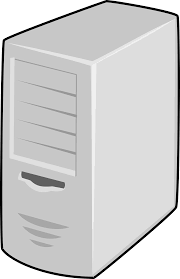 36 NameNodes
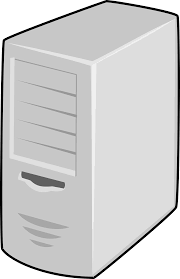 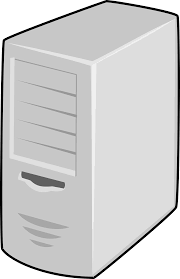 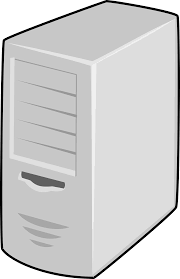 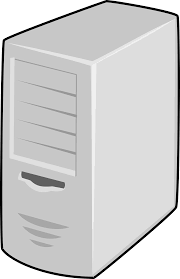 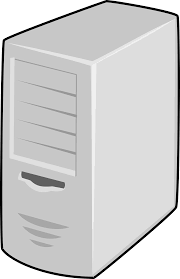 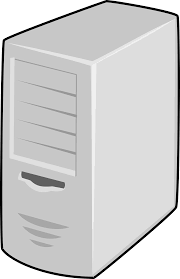 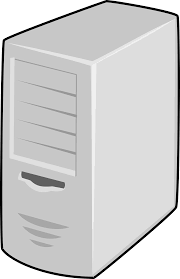 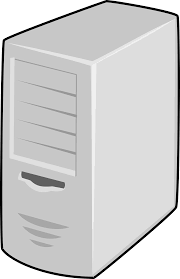 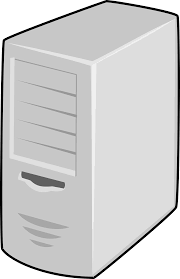 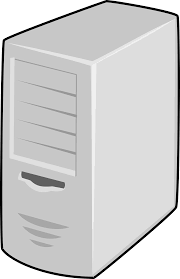 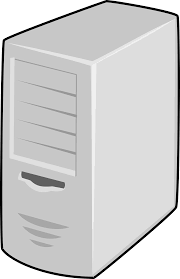 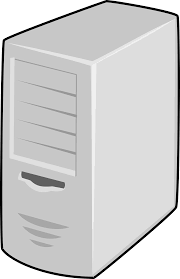 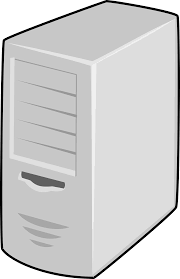 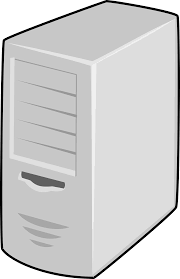 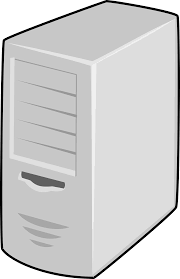 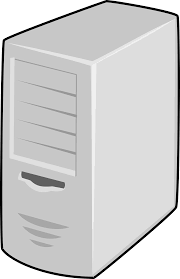 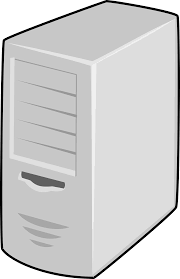 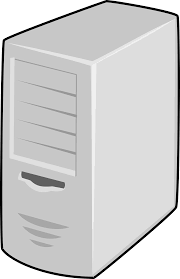 20 Thousand Clients
42
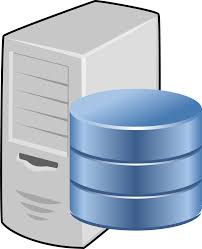 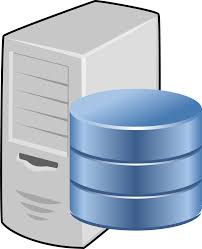 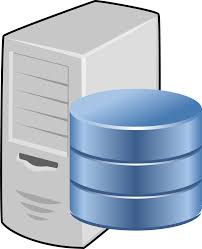 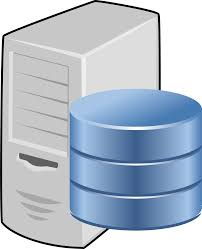 System Demonstration
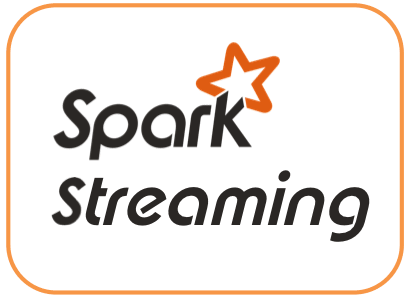 Every 2 second writes a 
Parquet format file
Realtime
Application
logs
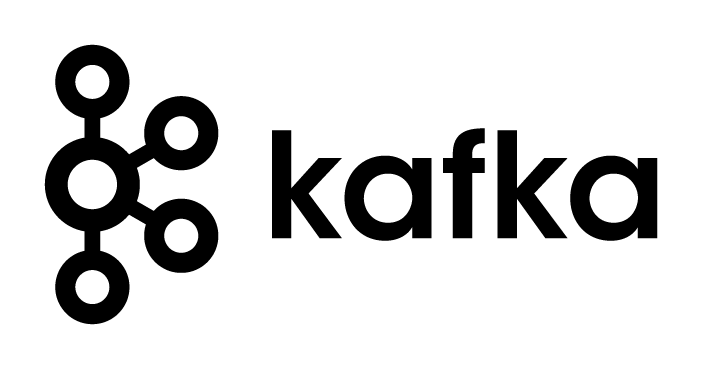 streams logs
consumes logs
H   psFS
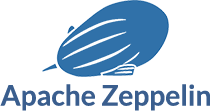 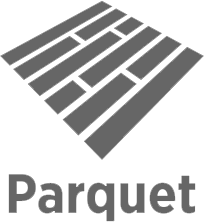 reads and processes
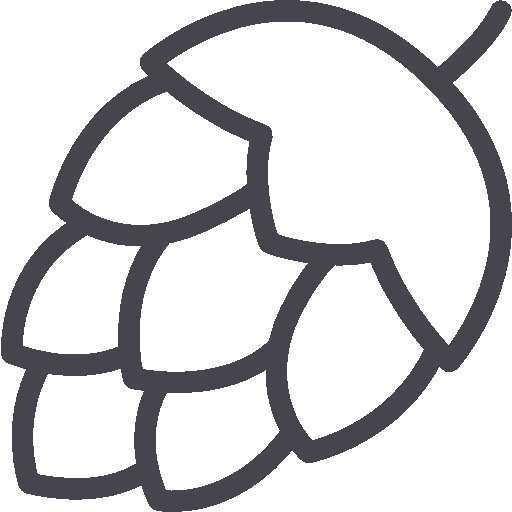 the parquet files
43
Questions
http://www.hops.io
http://github.com/hopshadoop
@hopshadoop
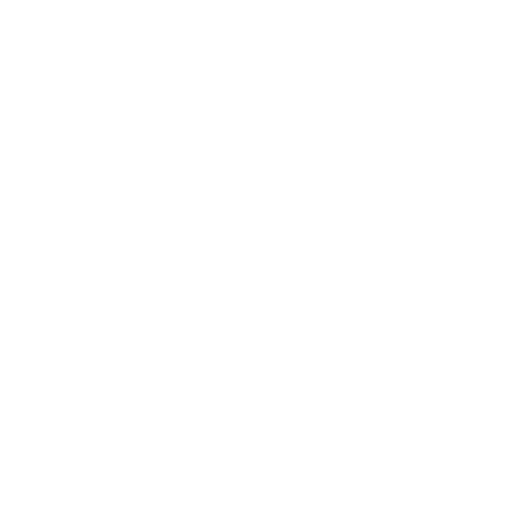 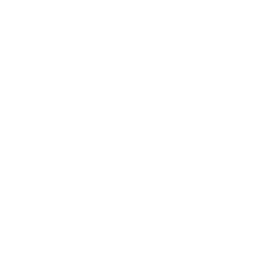 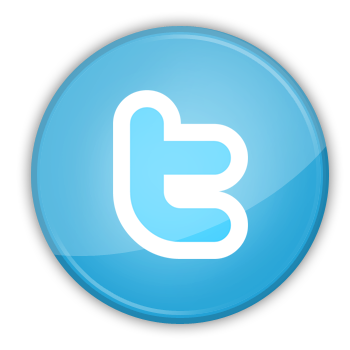 44
Backup Slides
45
Operational Latency
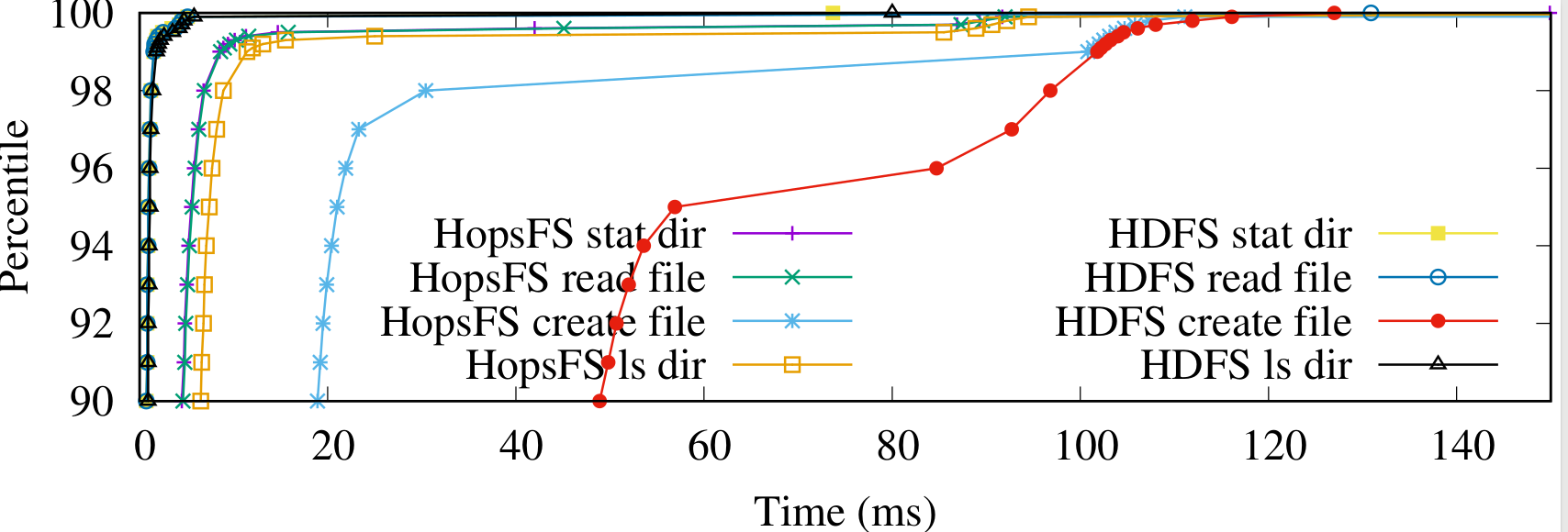 99th Percentiles
46
Subtree operations
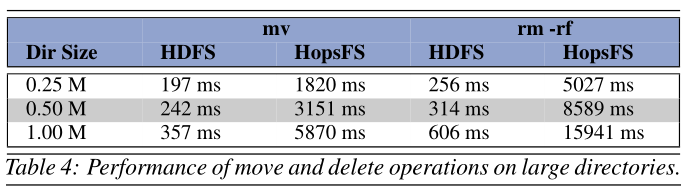 47
NDB Architecture
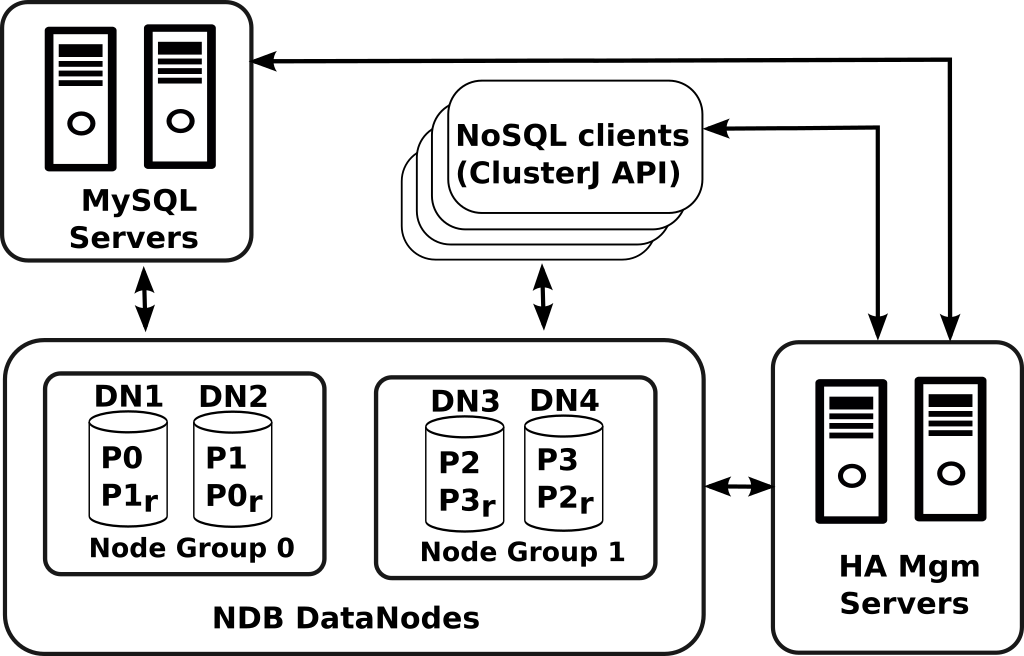 A Global Checkpoint occurs every few seconds, when transactions for all nodes are synchronized and the redo-log is flushed to disk.
48
Transaction Isolation Levels, Read Phenomena
49
MySQL Cluster Network Database Engine (NDB)
NewSQL (Relational) DB
User-defined partitioning
Row-level Locking
Distribution-aware transactions
Partition-pruned Index Scans
Batched Primary Key Operations
Commodity Hardware
Scales to 48 database nodes
In-memory, but supports on-disk columns
SQL API
C++/Java Native API
C++ Event API
50